Visual Storytelling
OBJECTIVES
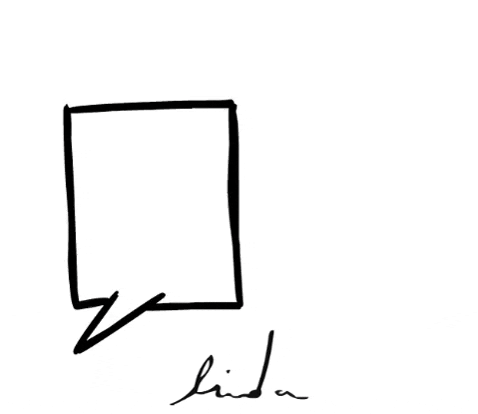 Identify parts of a story 

Interpret meaning in 
visual elements of a story

Create a visual story
WARM UP
[Speaker Notes: Something with color]
MATERIALS
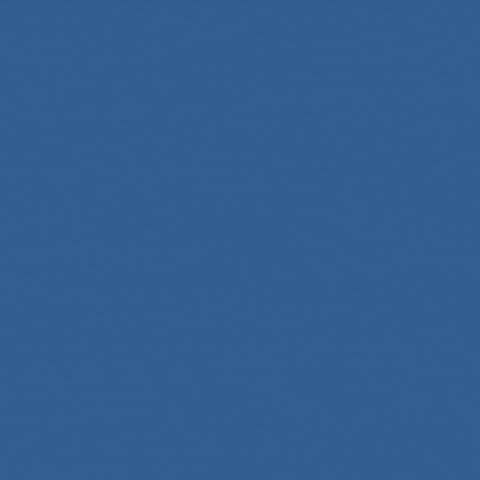 Your imagination and attention

Construction paper
scissors
glue stick
sketch pad paper

Your story map
VOCABULARY
HORIZONTAL LINES
[Speaker Notes: Collaborate]
Vertical Lines
[Speaker Notes: Ask for an example.]
DIAGONAL LINES
[Speaker Notes: Collaborate]
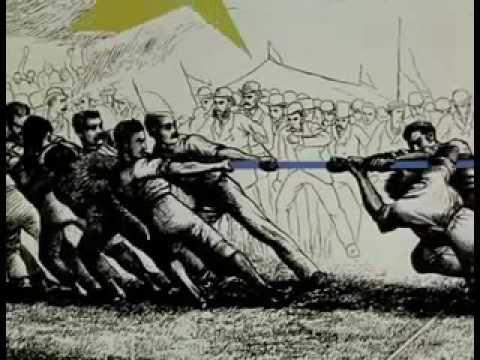 Let’s Create 
Our Own
Visual Story
Story 
Map
Use your story map as a guide. You’ll make five panels to show your story.
Show your setting
Show your character
Show a scene from the story
Show the conflict
Show the resolution
[Speaker Notes: Collaborate]
Visual Story Making
Use your story map as a guide.

Work with your partner. Decide who will create each panel.

Use the elements of line, shape, and color we learned to make your illustrations.
[Speaker Notes: Collaborate]
Story Sharing/Reflection
Working with your partner, imagine you get to pitch your story to a big movie company.

What is the title? How would you share it?

Practice sharing the panels.
REFERENCES
REFERENCES
Animation: giphy.com